Obvod a obsah lichobežníka
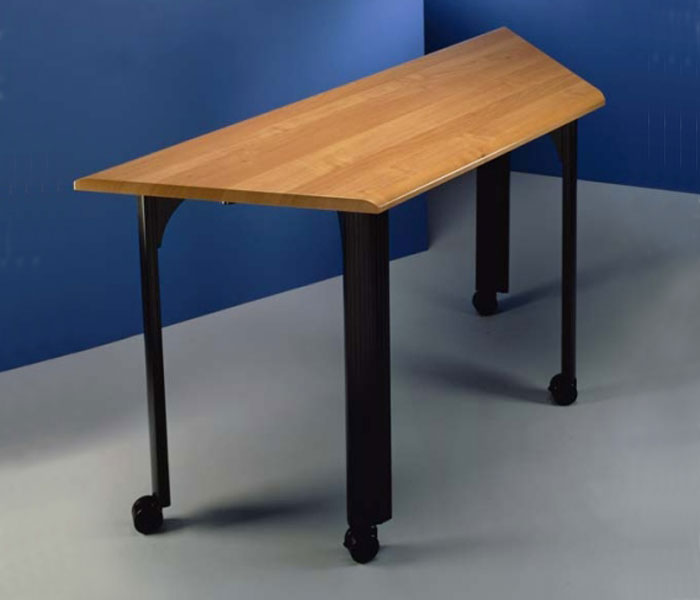 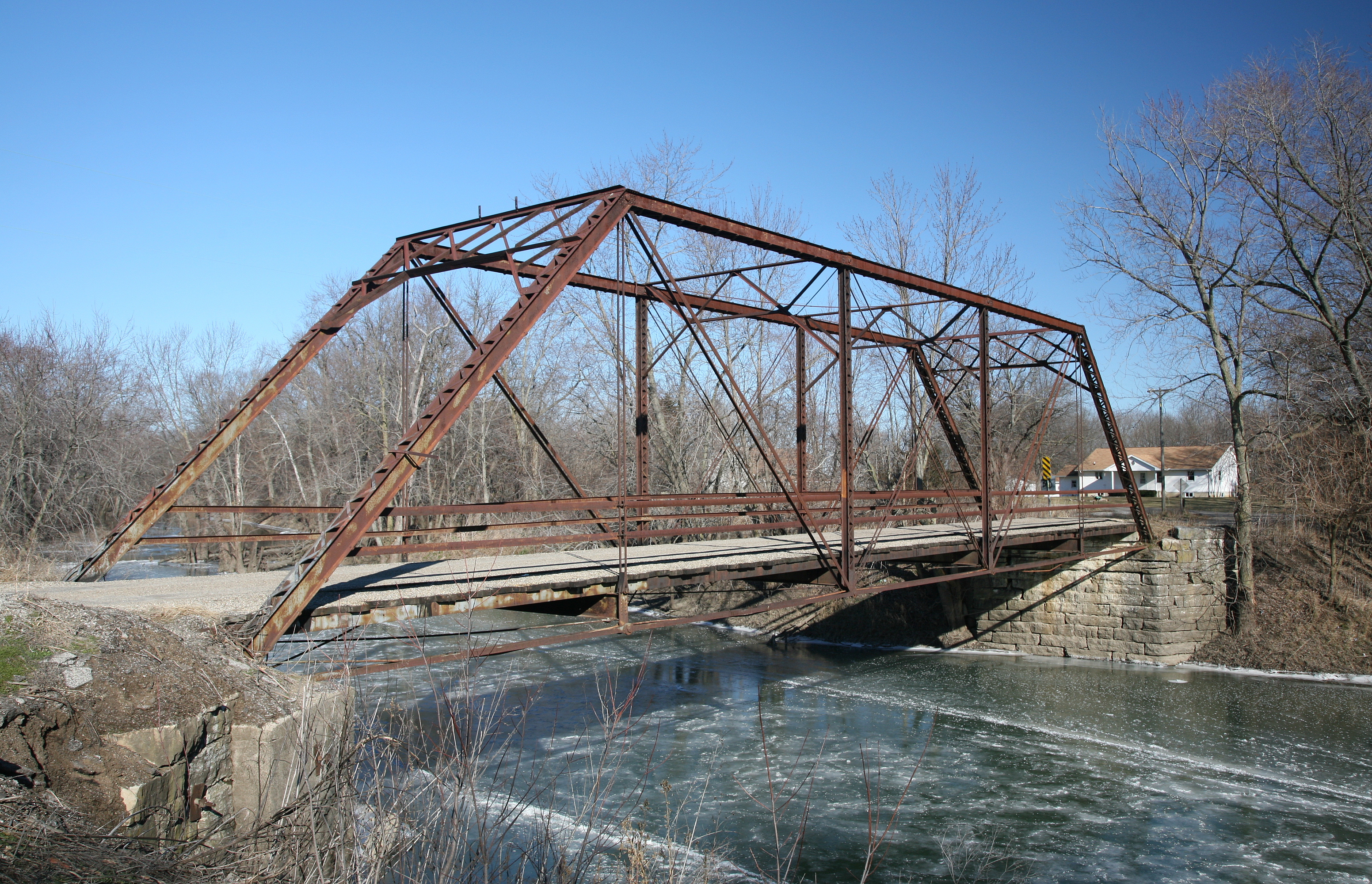 Čo je to lichobežník?
Lichobežník je štvoruholník s dvoma rovnobežnými a dvoma rôznobežnými stranami.

Lichobežník je štvoruholník.
 
Uhlopriečky v lichobežníku sa rozpoľujú.

Výška lichobežníka je vzdialenosť jeho základní.

Základne lichobežníka môžu byť zhodné.

Ramená lichobežníka môžu byť rovnobežné.
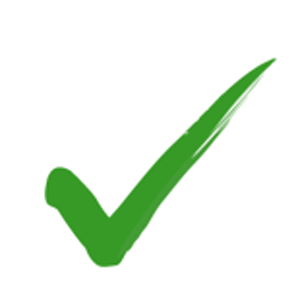 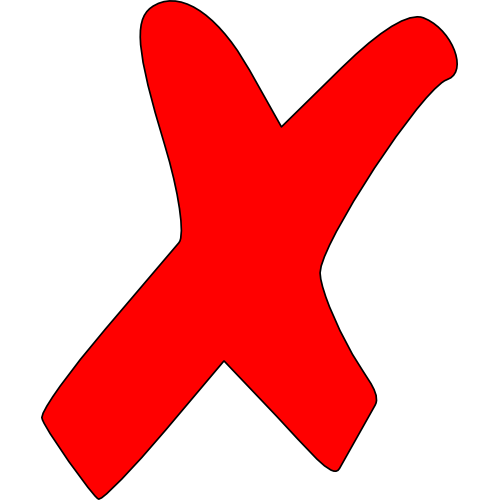 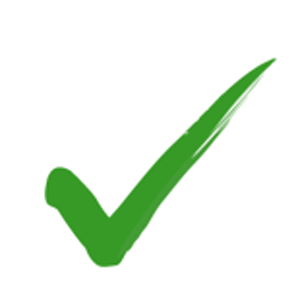 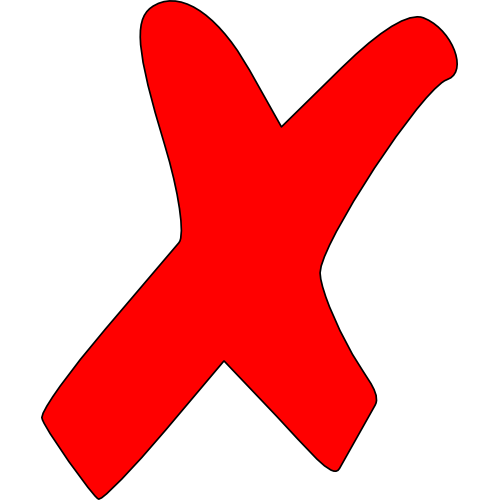 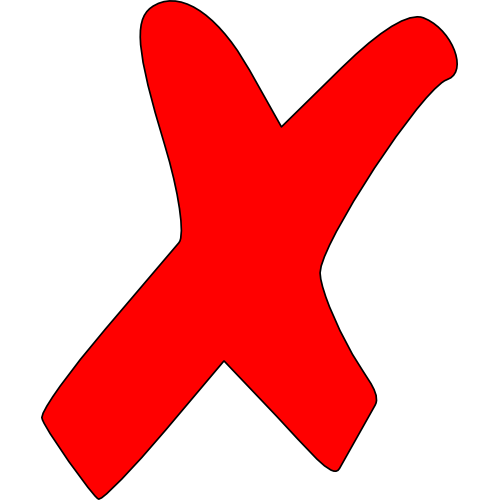 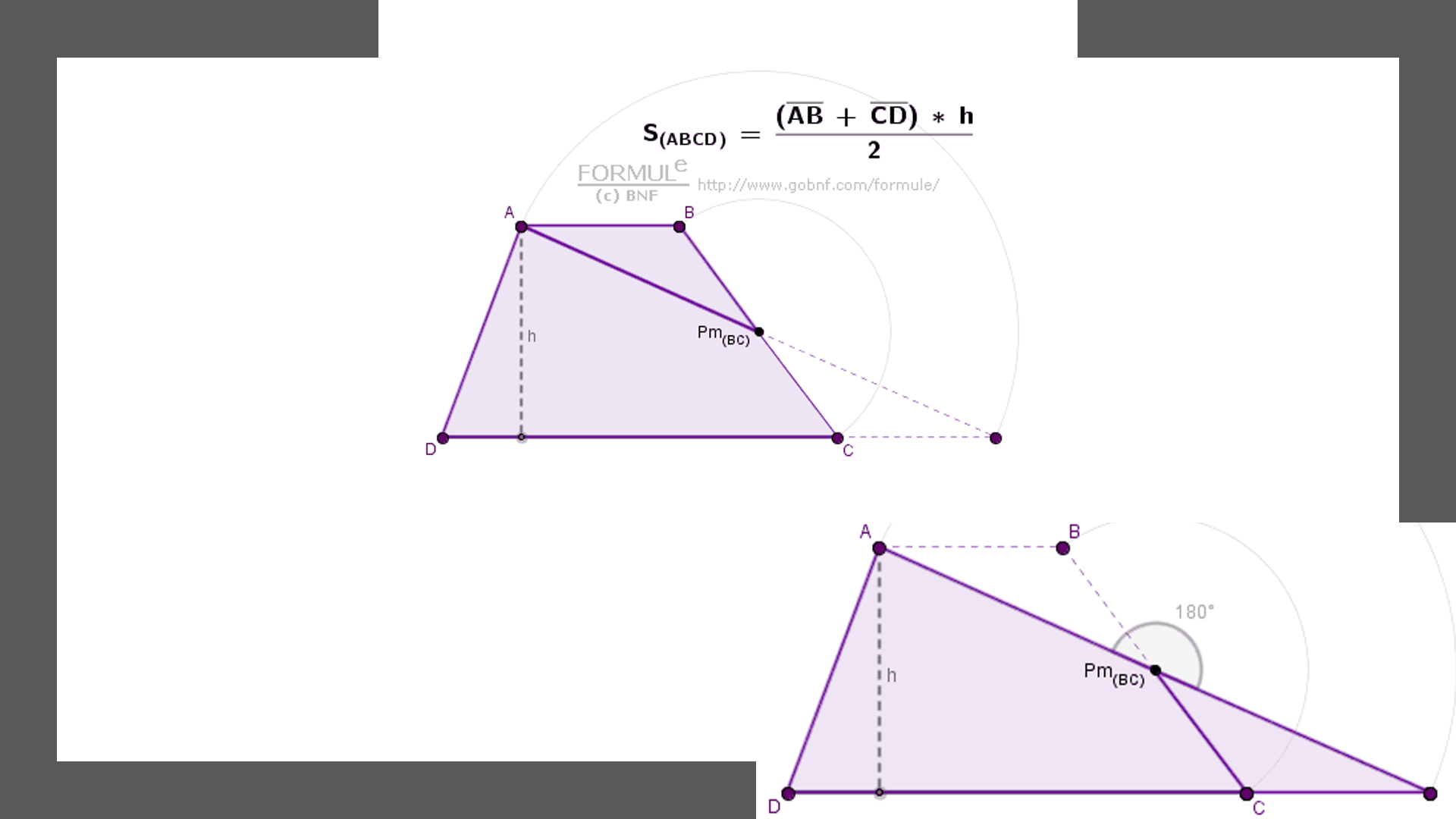 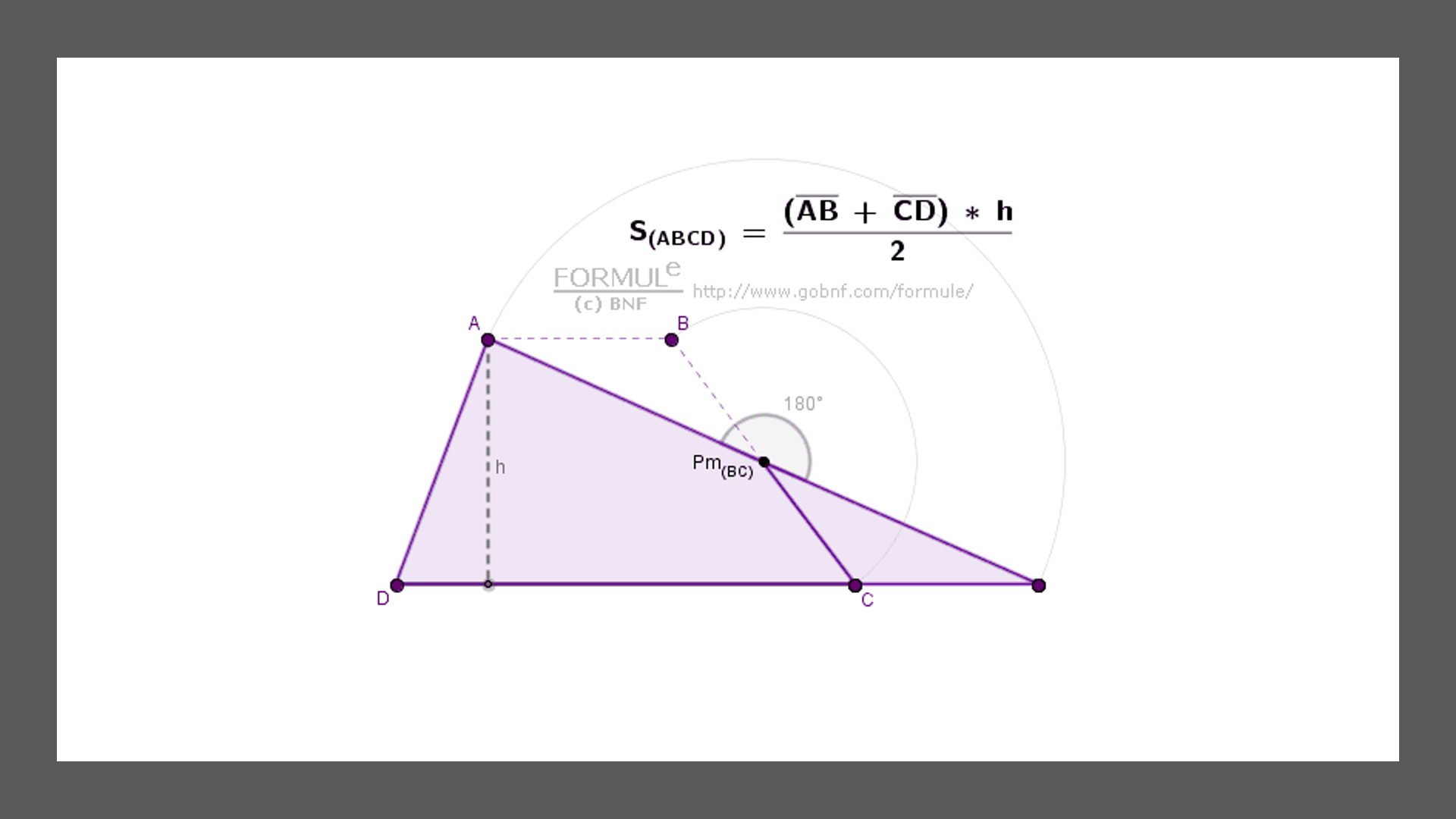 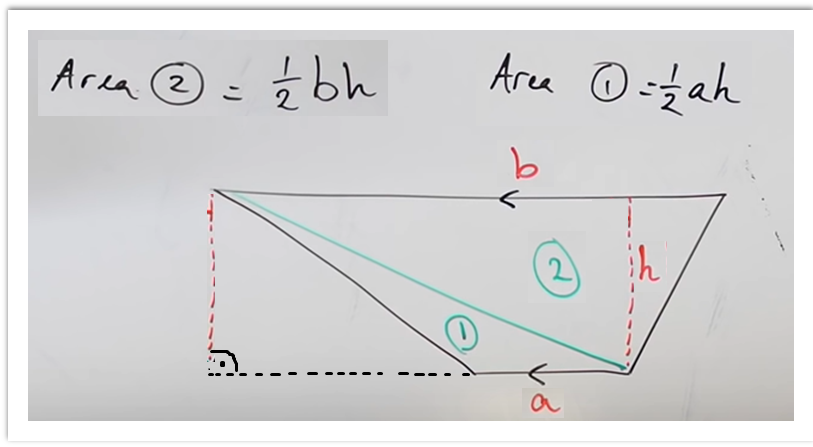